Stability Study on HOMBPMs
Liangliang Shi
HOMSC 14
14-17 July ,2014
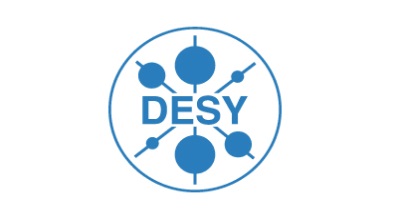 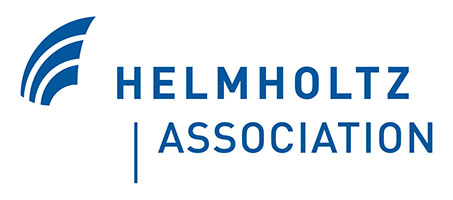 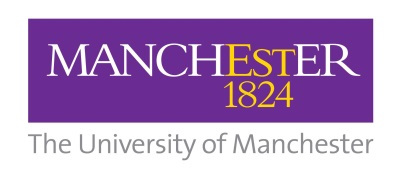 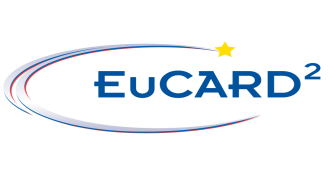 1
Review of HOM based Diagnostics
HOMs do cause problems, so we make efforts to damp them, but they are also gifts for us to do diagnostics.
   1. Align the beam.
   2. Determine the electrical center of a cavity.
   3. Beam phase monitor
   4. Beam position monitor (today)
   5. Other possibilities
7/15/2014
2
Outline
HOMBPM system and motivation of stability study
 HOMBPM calibration process
 Results of HOMBPM calibration based on DLR,PCA,SVD
 Reflections on the HOMBPM calibration
 Conclusion and outlook




DLR: Direct Linear Regression
PCA: Principal Components Analysis
SVD: Singular Value Decomposition
7/15/2014
2
FLASH layout and HOMBPM system
Module ACC39: 
four 3.9 GHz cavities
Module ACC5: 
eight 1.3 GHz cavities
Electronics for 1.3 GHz cavities:
BP filter at 1.7 GHz 
Mixer at 1.68 GHz 
ADC 108.3 MHz
Electronics for 3.9 GHz cavities:
BP filter at 5 or 9 GHz
Mixer at 5 or 9 GHz
ADC 108.3 MHz
Electronics
Server/DOOCS
User defined DAQ program
7/15/2014
4
Principle of HOMBPM
Amplitude of dipole modes 
   depends linearly on the 
   beam offset ---HOMBPM
HOMBPMs based on such principle were developed and installed at FLASH.
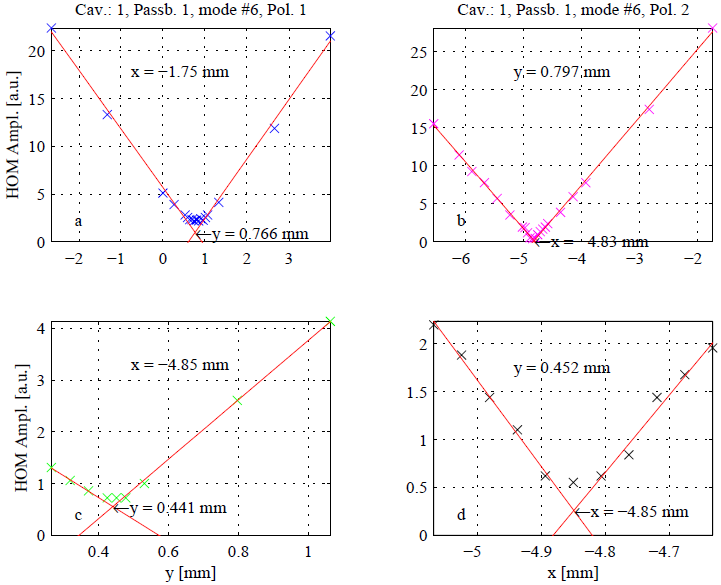 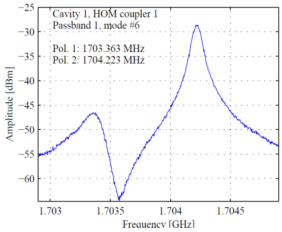 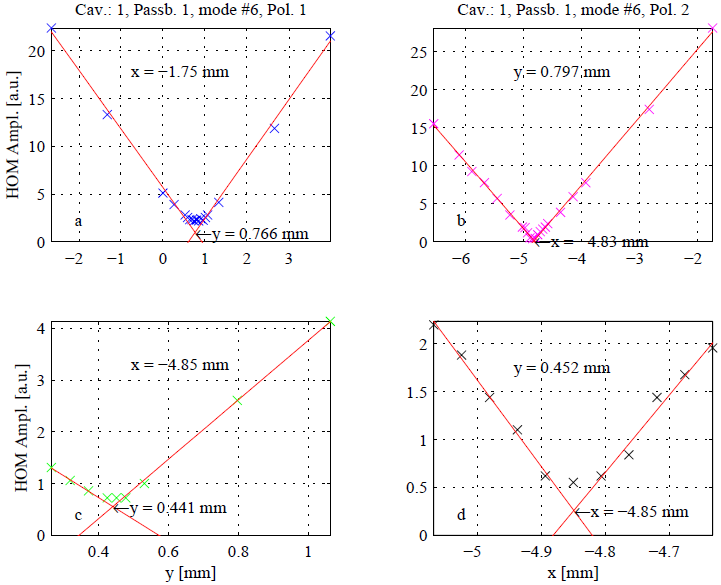 Beam offset [mm]
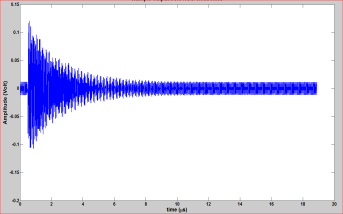 ADC
BP filter
Mixer
HOM signal
HOM signals are down converted to intermediate frequency (IF) signal and then get sampled
7/15/2014
5
Motivation of stability study
Position information is buried in dipoles. So we need calibration before it can be used as a BPM. After calibration, the HOMBPMs can only work for a short time properly.--- Instability of HOMBPM 
To make the HOMBPM work reliably, we need to understand why it is unstable overtime.
Such instability can be caused by the calibration techniques employed or the dipole signals or both.
HOMBPMs for both 1.3 GHz and 3.9 GHz cavities suffer such instability problem
7/15/2014
6
[Speaker Notes: Compare with Cavity BPM.]
HOMBPM calibration
HOMBPM calibration correlates a measured dipole signal to the beam position inside cavity.
Dipole signals are from HOMBPM system.
Beam positions are interpolated with two cavity BPMs (magnets between the BPM and modules are on).
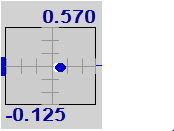 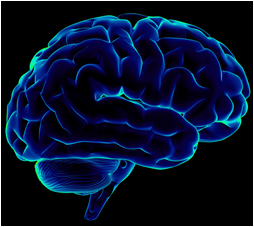 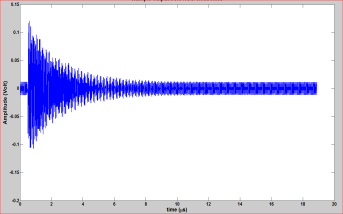 Calibration:
Beam Position
Dipole signal
Knowledge of correlation
7/15/2014
7
Model overview
7/15/2014
8
HOMBPM Calibration workflow
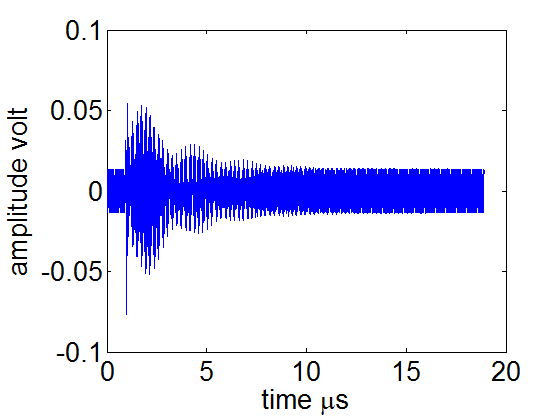 Dipole mixed with 
calibration signal from electronics
Data  Acquisition
Preprocessing
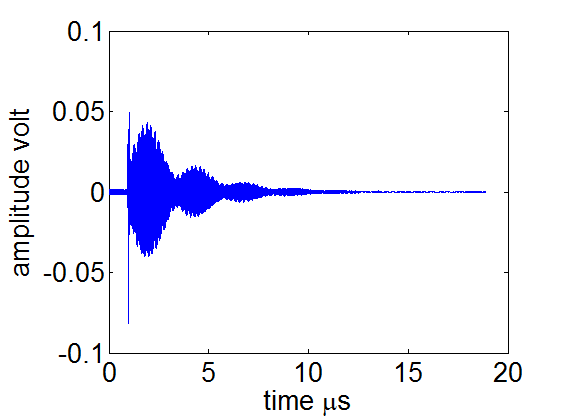 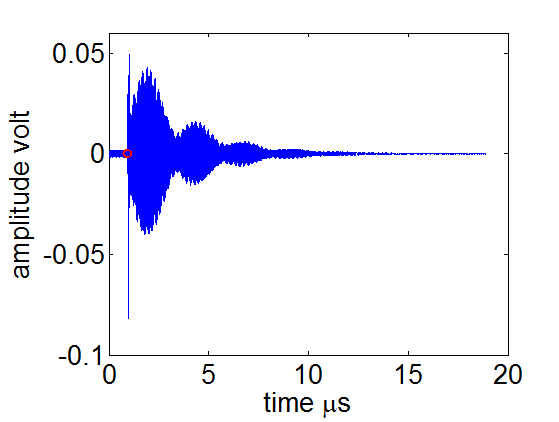 Remove calibration
Determine start
Remove transient
Feature selection
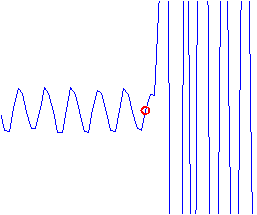 Linear Regression
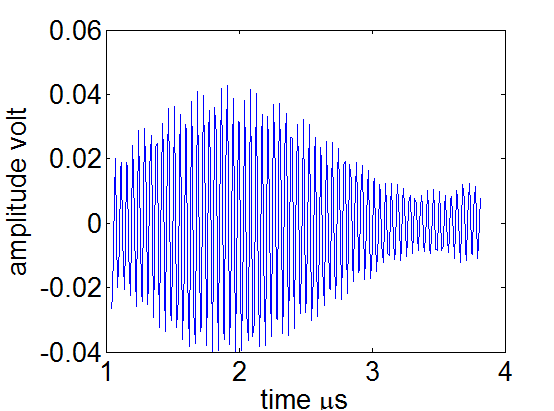 300 data samples 
are selected
Evaluation
Since each cavity is equipped
with 2 HOM couplers,
dipole signals are concatenated 
for calibration
7/15/2014
9
DLR based calibration
7/15/2014
10
RMS of training data over time with DLR based calibration
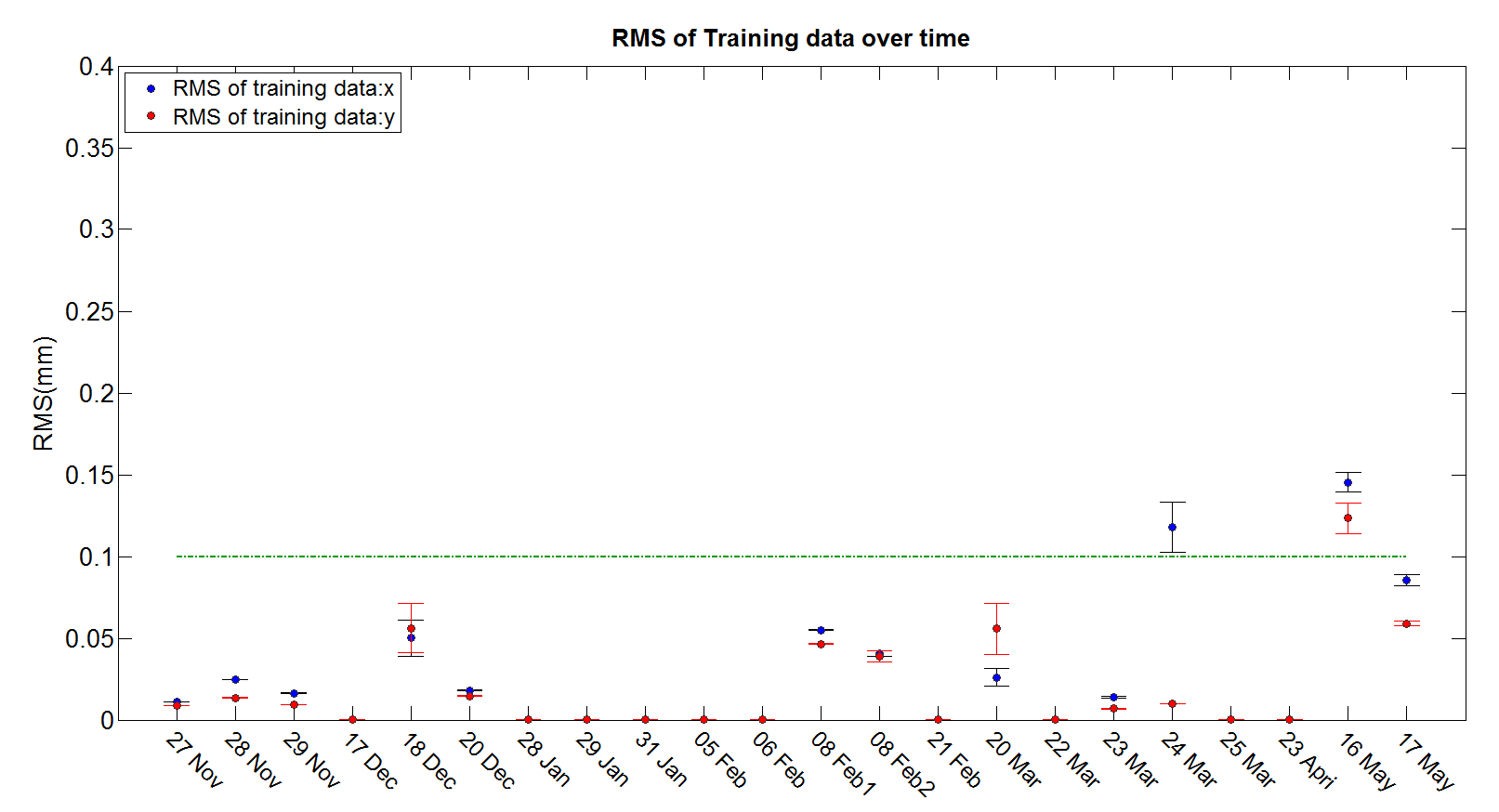 7/15/2014
11
RMS of validation data over time with DLR based calibration
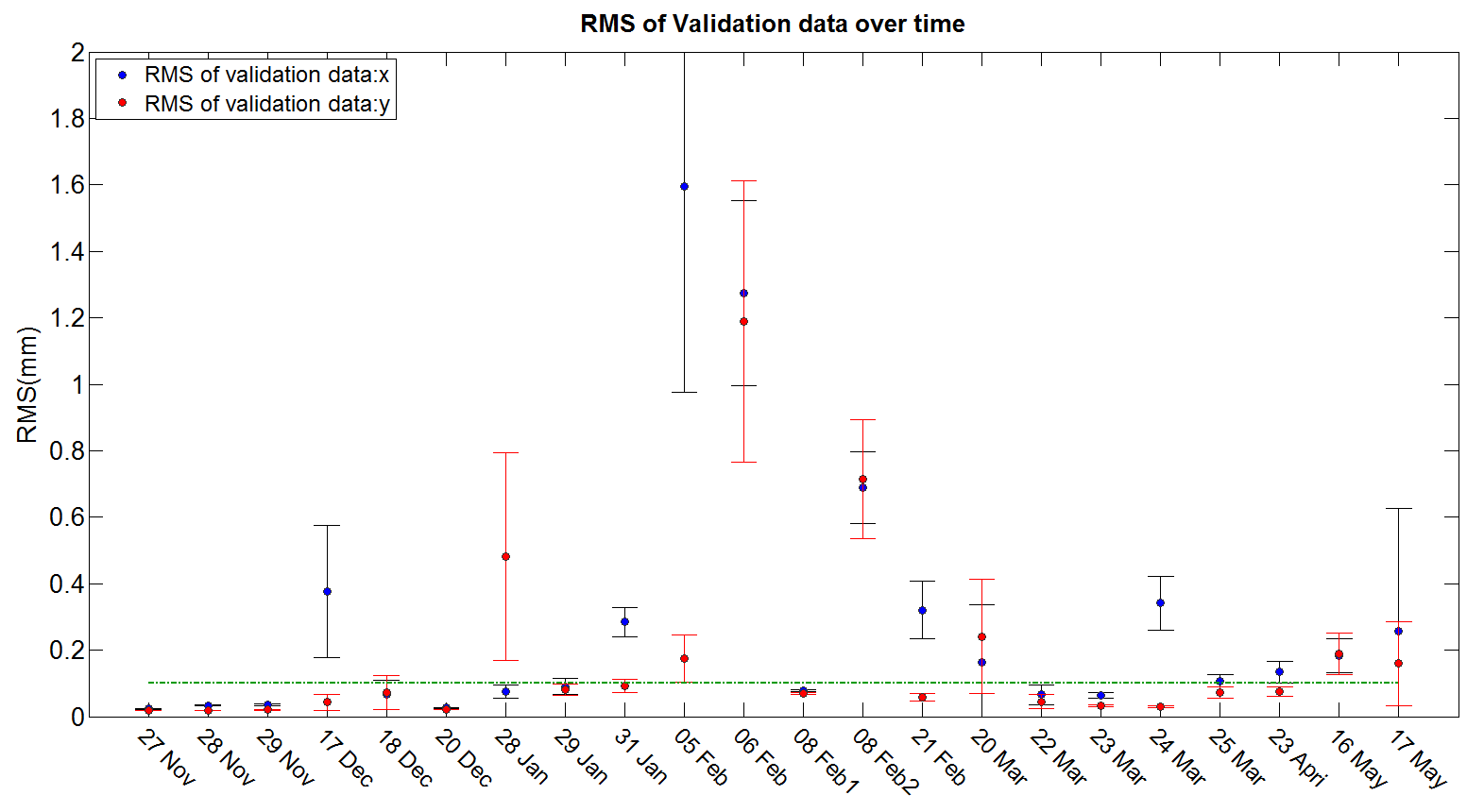 7/15/2014
12
Conclusion of DLR based calibration
Due to the limited number of data files compared with the number of predictors used, several datasets get overfitted. 
Two datasets show larger RMS ( >0.1mm) even in training datasets. There are datasets can not be best described by the model in terms of RMS.
Besides statistical fluctuation of resolution, we observed the resolution variation over time. This is related to the instability of HOMBPM.
DLR method is sensitive to each data points (predictors) used in the model. Highly correlated predictors in the data matrix makes the situation even worse.
7/15/2014
13
PCA based calibration
7/15/2014
14
Conclusion of PCA based calibration
Compared with DLR, there is no dataset get overfitted. 
Using the transformed predictors (compared with DLR case), the resolution show less spread (the error bar) as we expected.
But we still observe the resolution fluctuations over time.
7/15/2014
15
SVD based calibration
7/15/2014
16
Conclusion of SVD based calibration
Compared with PCA based calibration, SVD does ‘rescue’ some datasets. But several datasets get overfitted due to the same reason as DLR.
In general, SVD shows comparable results as PCA. It is a bit better than DLR in terms of resolution.
7/15/2014
17
Summary of DLR, PCA, and SVD
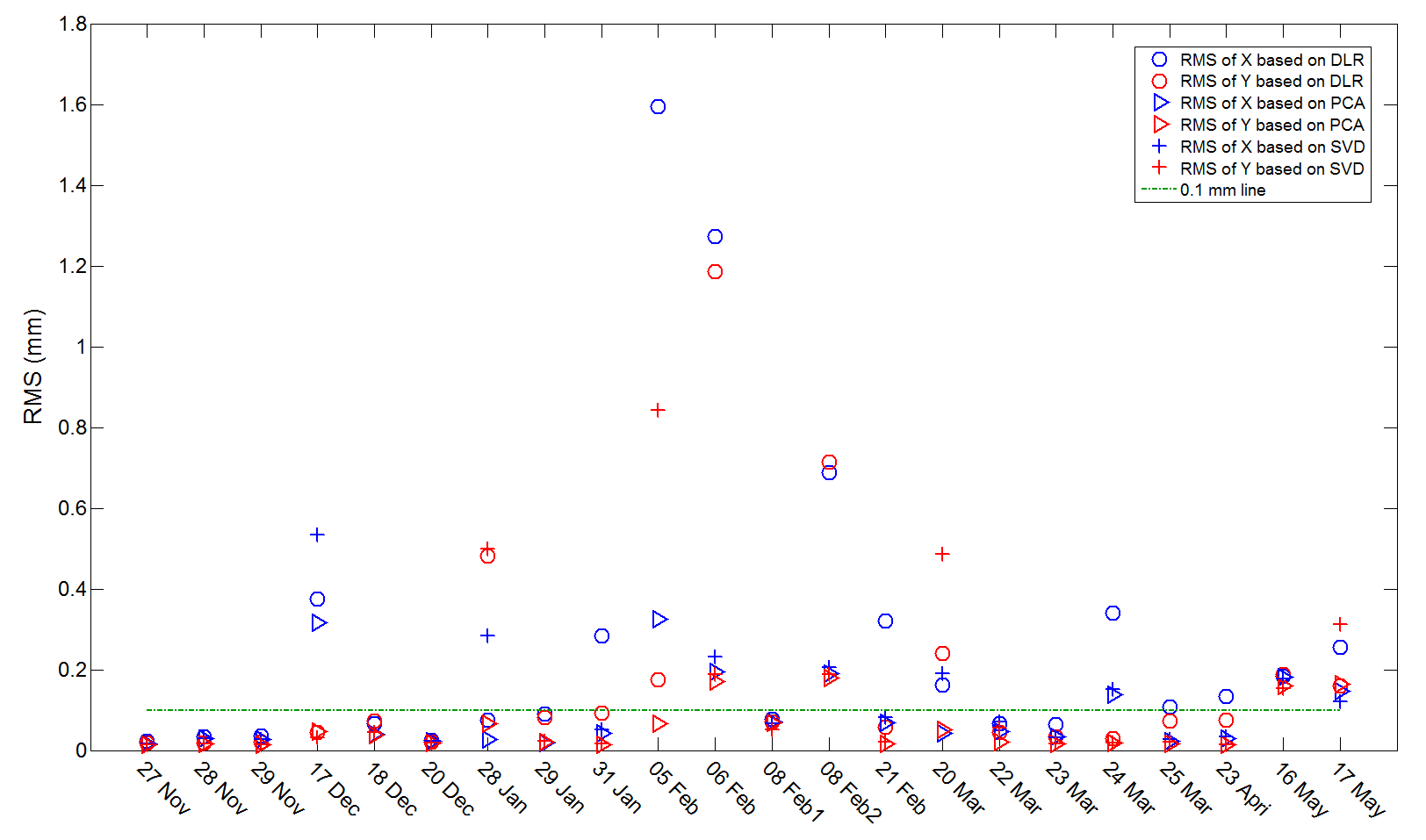 overfitted
On some days (good days), results of three methods are comparable with 
each other. For others, we see variations among different methods.
7/15/2014
18
Summary of DLR, PCA, and SVD
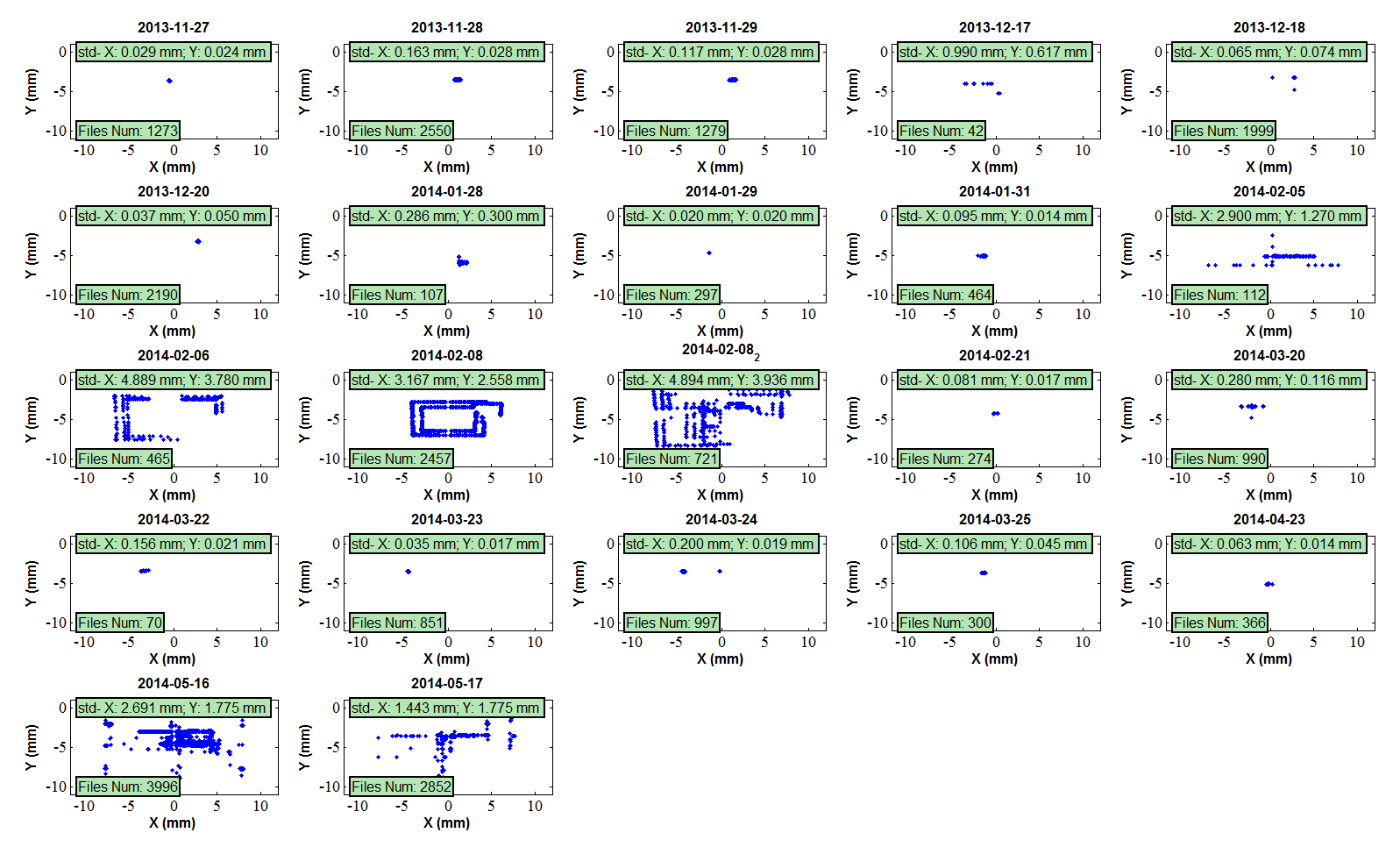 The resolution is less than 0.1 mm in all three methods
DLR, PCA, SVD
The resolution is more than 0.1 mm in all three methods
DLR, PCA, SVD
7/15/2014
19
Summary of DLR, PCA, and SVD
Datasets show good resolution when the beam positions are well clustered with less spread.
Datasets show bad resolution when the beam positions cover a wide range while there are less data files available.
When there are not enough data files available, the model can not extrapolate or interpolate properly.
Either PCA or SVD looks for proper vector space to transform data matrix so that we are able to  extract some ‘invariant features’ of the data to correlate to the position information reliably.
But, the vector space (PCA) or mathematical modes in (SVD) are very difficult to correlates to physical quantity in our case.
7/15/2014
20
Reflections on the HOMBPM calibration
In DLR, basically we are solving a set of linear equations. As long as the new dipole waveform appear in the data matrix again, we are able to get the position with acceptable resolution with less efforts. --- the dipole signal should be stable over time.
Many factors can affect the dipole signal quality: detuning, stability of electronics, cavity vibration etc.  
In either PCA or SVD, we can suppress the fluctuations to certain extent. However, the result is still not acceptable for some datasets. 
…
7/15/2014
21
Initial study on stability of dipole signal---1.3 GHz cavity
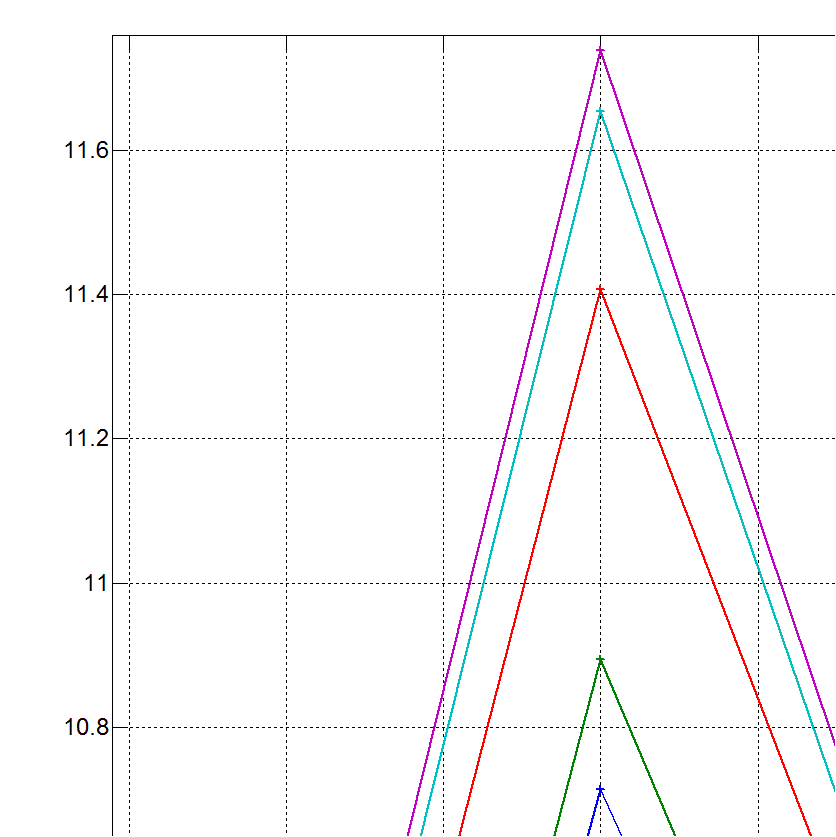 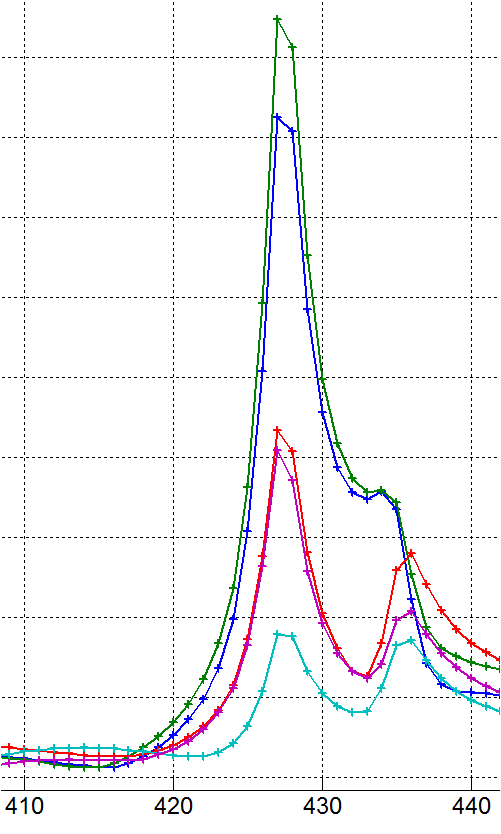 Normalized with charge, 
around 0.5 nc
FFT of dipole signals
with similar beam 
positions
Spectrums of dipole when beam are in the ‘same’ positions  over time
7/15/2014
22
HOMBPM Calibration for 3.9 GHz cavities --- in time domain
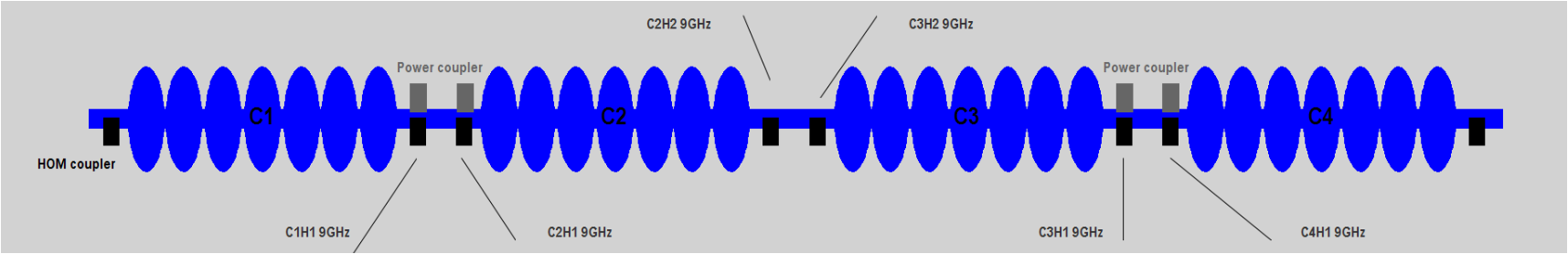 C2H2 5GHz
C1H2 5GHz
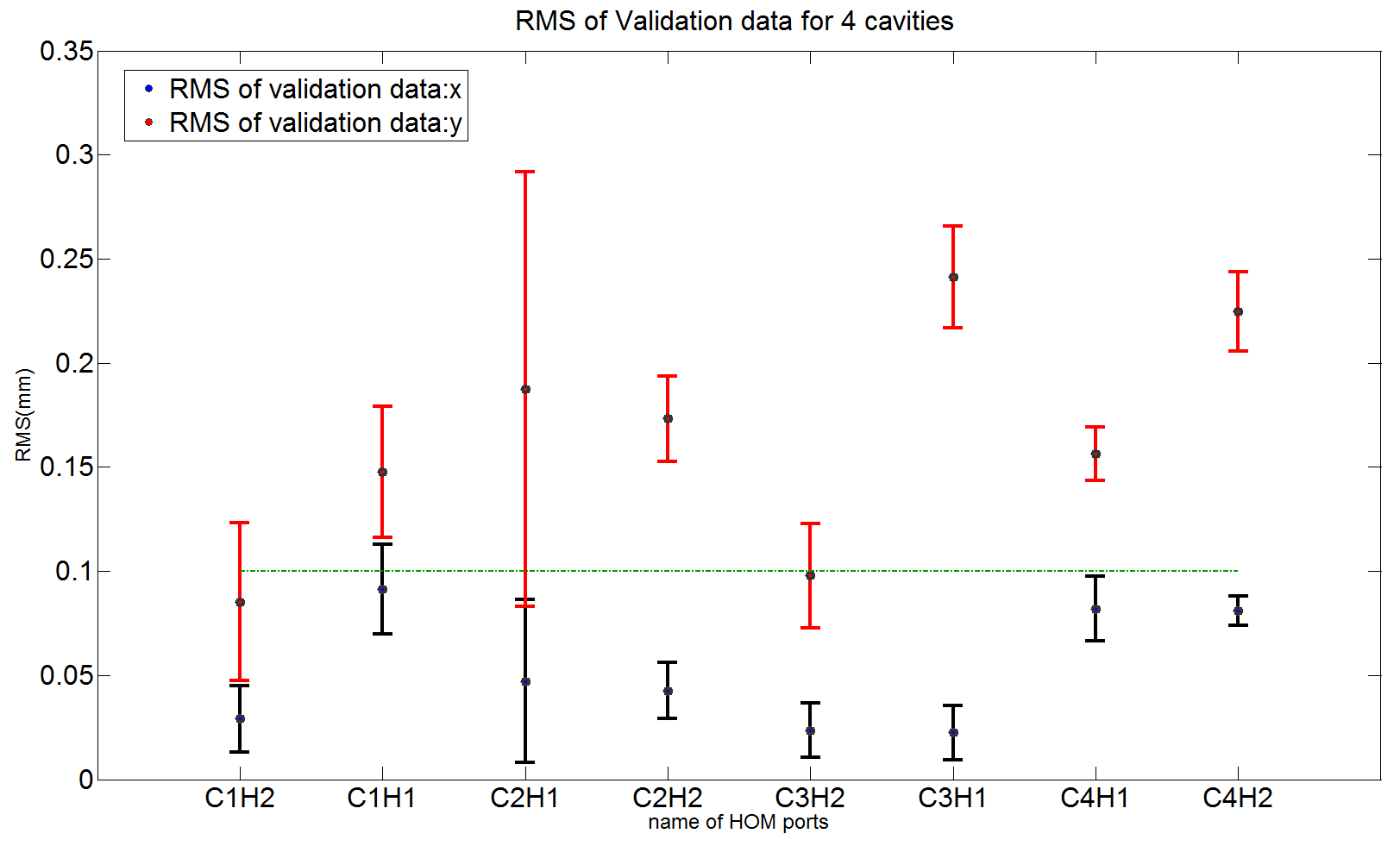 C1H1: Cavity 1 HOM port 1
The data was obtained on 17th May.
The calibration method was
based on DLR. 
The whole calibration process is 
similar with the 1.3 GHz cavity ones.
Beam direction
7/15/2014
23
HOM BPM Calibration for 3.9 GHz cavities – in frequency domain
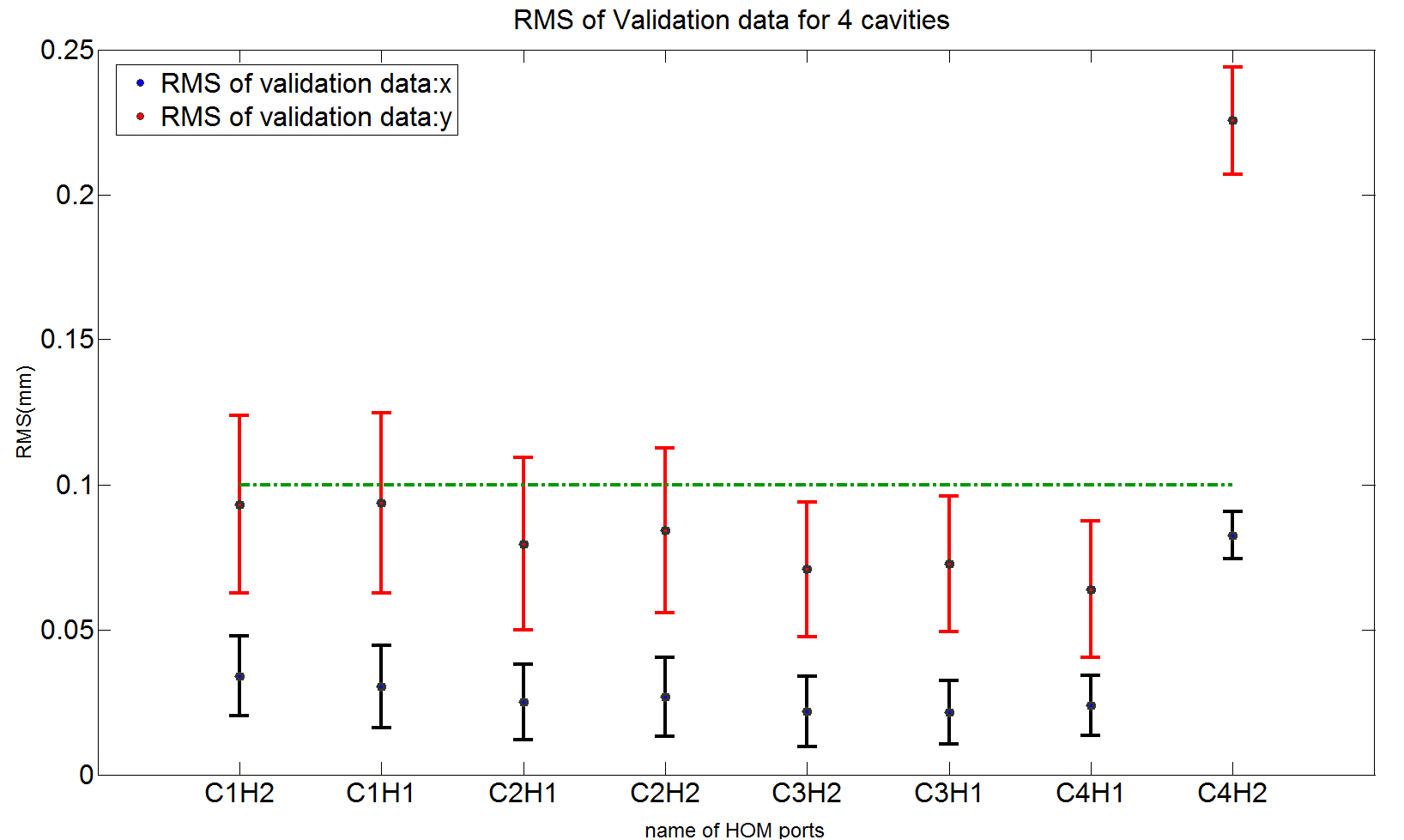 The dipole signal
were transformed in frequency domain. A band of amplitudes was selected to do the calibration based 
on DLR.  
We obtain better
resolution than in time domain.
In all the analysis results with 3.9 GHz cavities, the resolution in y direction is
worse than x systematically. This may be due to the worse resolution in y from 
the BPMs that used to interpolate the position inside cavity.
7/15/2014
24
Conclusion and outlook
Issue:
HOMBPM instability: is it due to the calibration techniques we used or the instability of the dipole signal or both?
Conclusion:
We observed the resolution spread around 100 micros over time.
SVD or PCA can suppress the instability of the dipole signal to some extent, but still we need further improve the resolution. 
Very initial stability of the dipole signal study in frequency domain shows the signals vary more than we expected. However, can we trust the positions from BPMs used for calibration? 
Analysis on the 3.9 GHz cavities data shows positive news for the electronics. 
Outlook:
     1. The stability of the dipole signal study over long time.
     2. Refine the calibration process and model.
     3. Look for suitable feature space, in which we can describe the dipole signal in a stable and reliable way. 
Comments:
     1. The resolution is limited by thermal noise in principle.
     2. Cables and electronics can be replaced by low noise optical components.
     3. Such instability study has a huge parameter space to look at.
7/15/2014
25
Thanks for your attention!
7/15/2014
26
RMS of training data over time with PCA based calibration
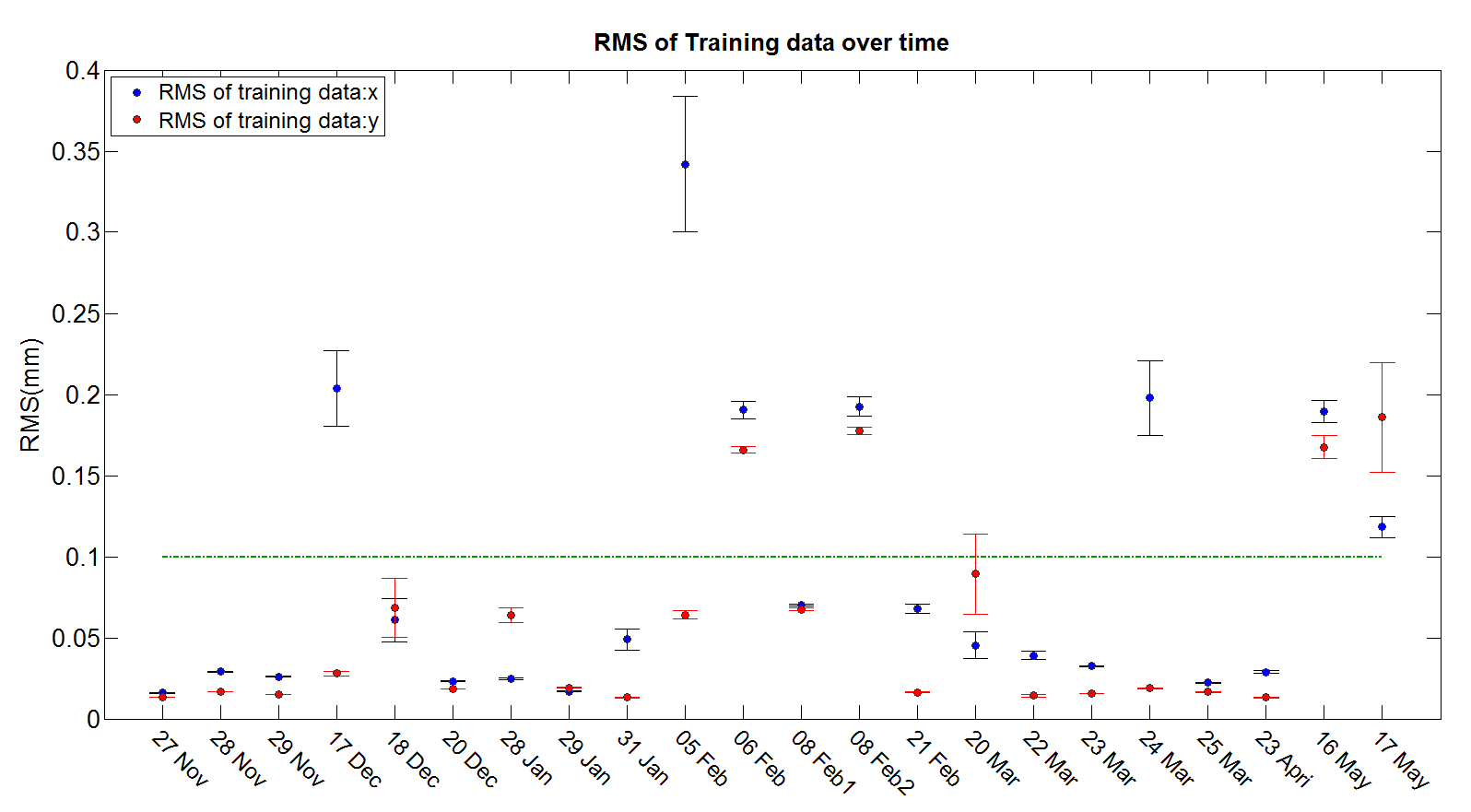 7/15/2014
27
RMS of validation data over time with PCA based calibration
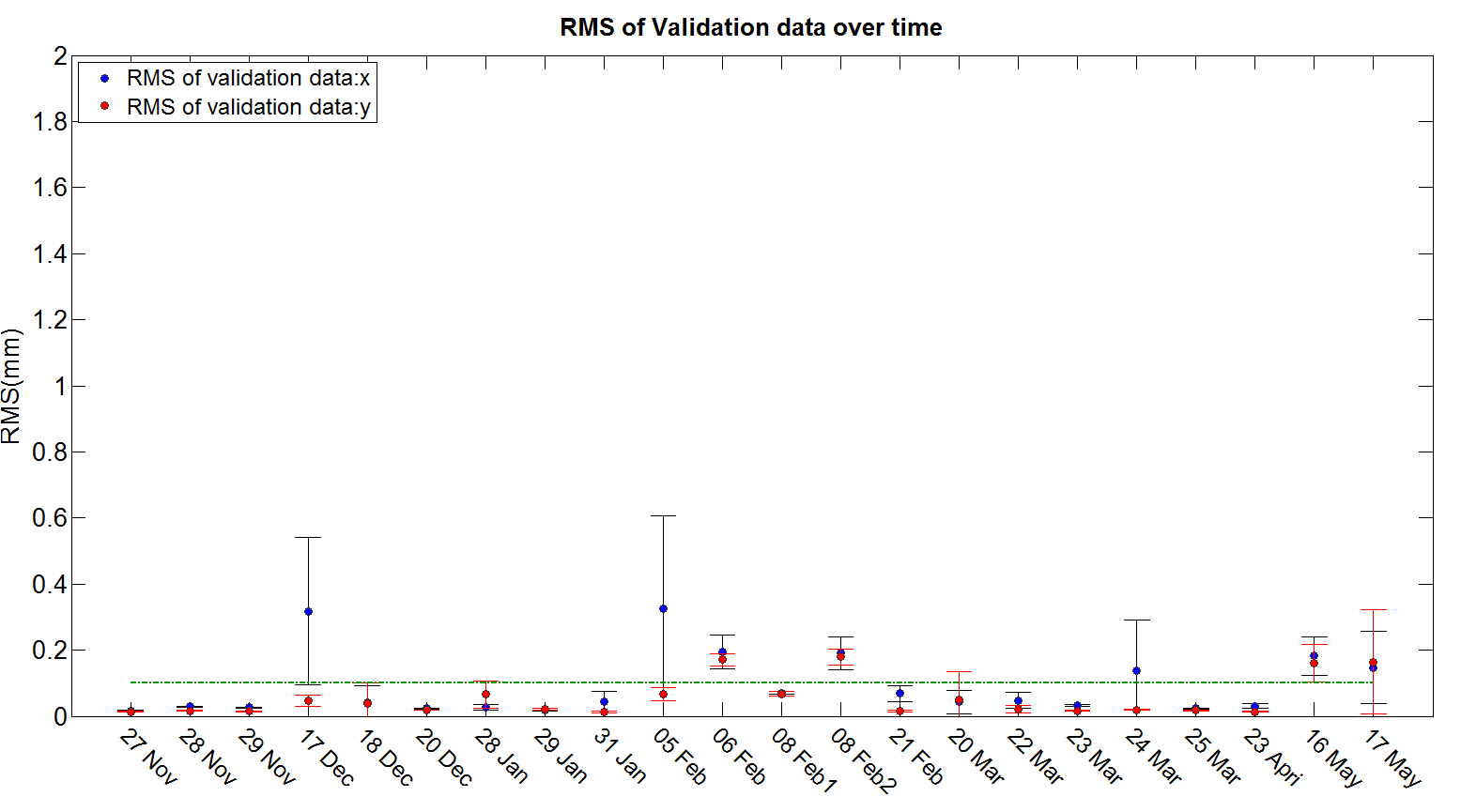 7/15/2014
28
RMS of training data over time with SVD based calibration
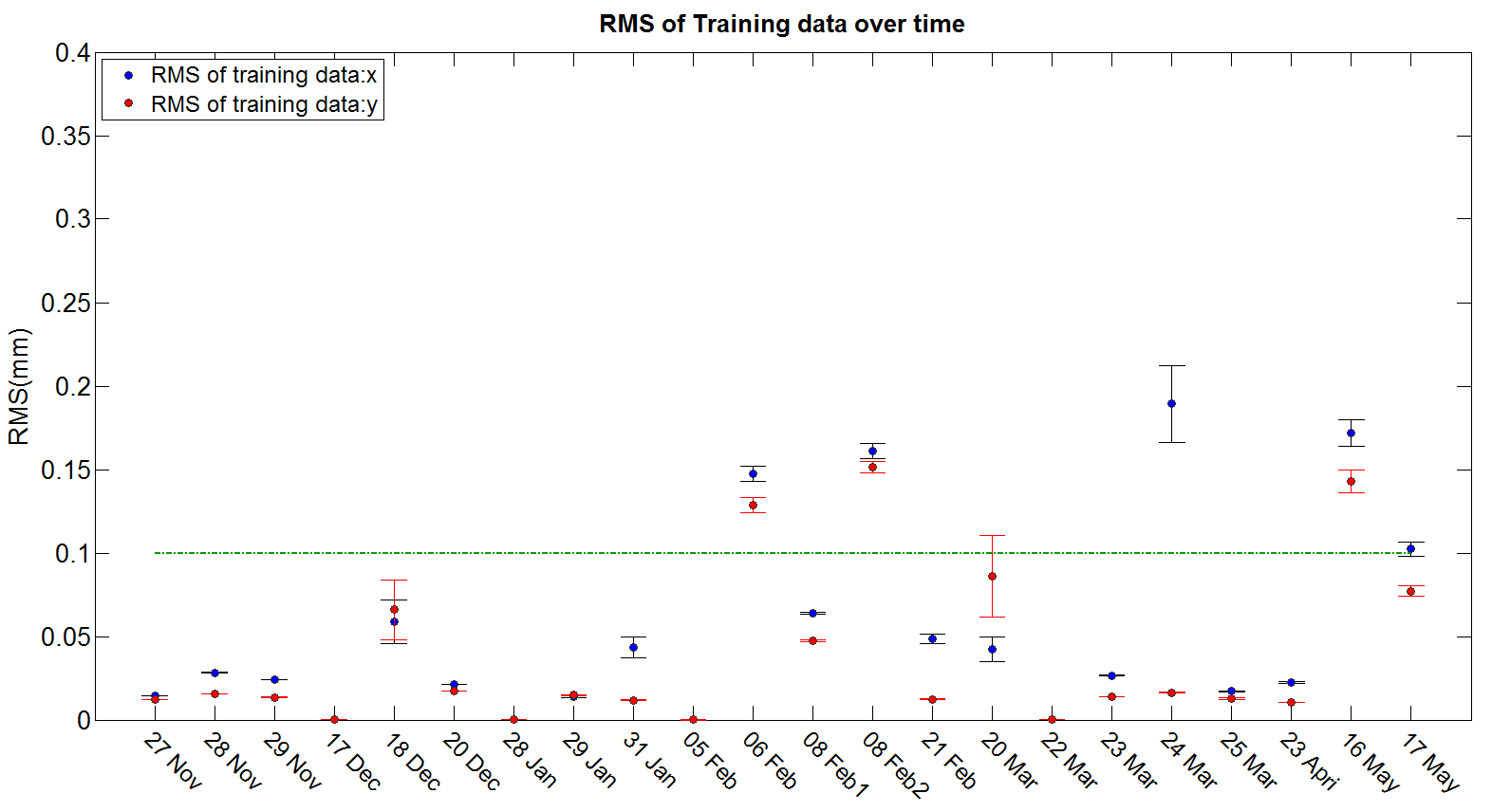 7/15/2014
29
RMS of validation data over time with SVD based calibration
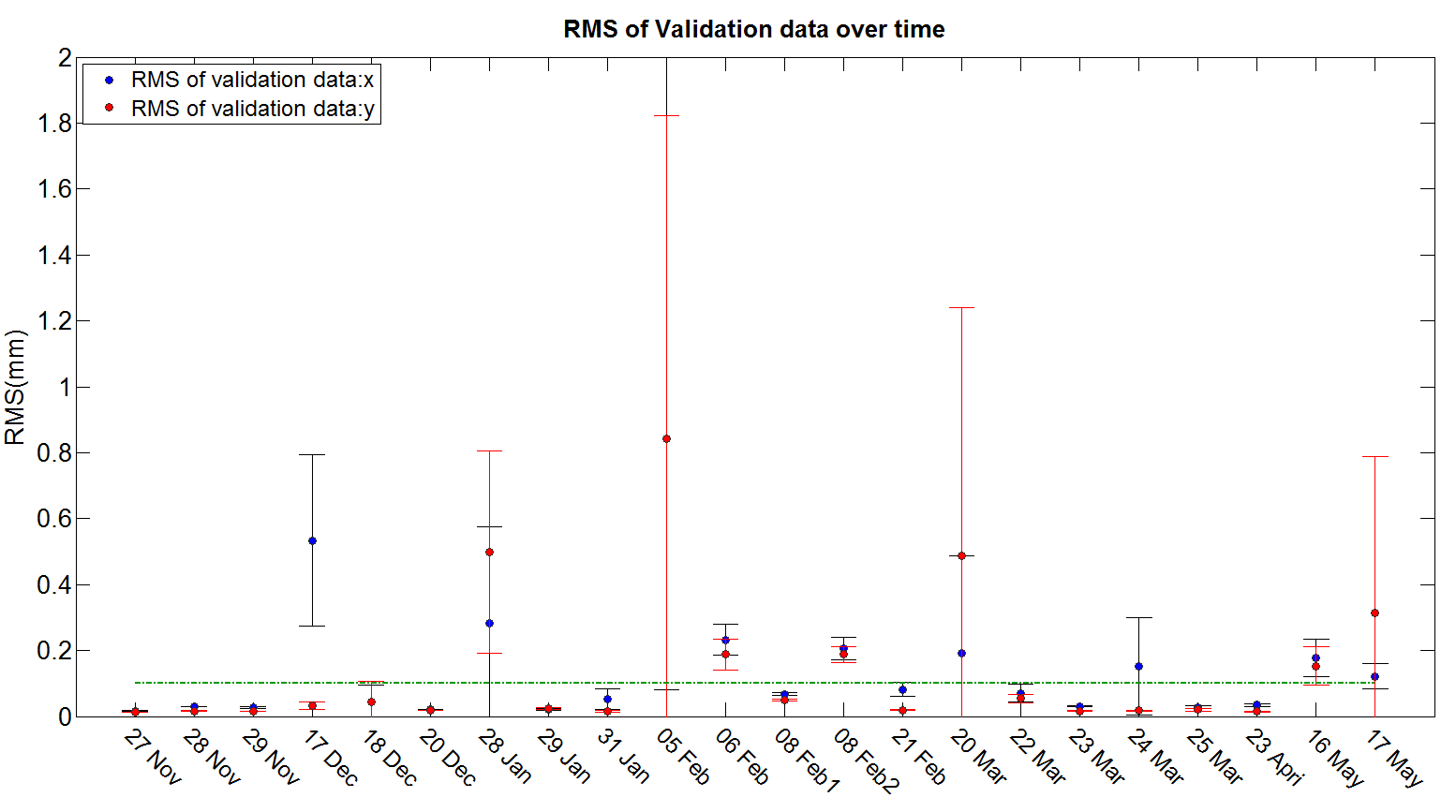 7/15/2014
30
Backup slides
7/15/2014
31
Example output of dipole mode signal
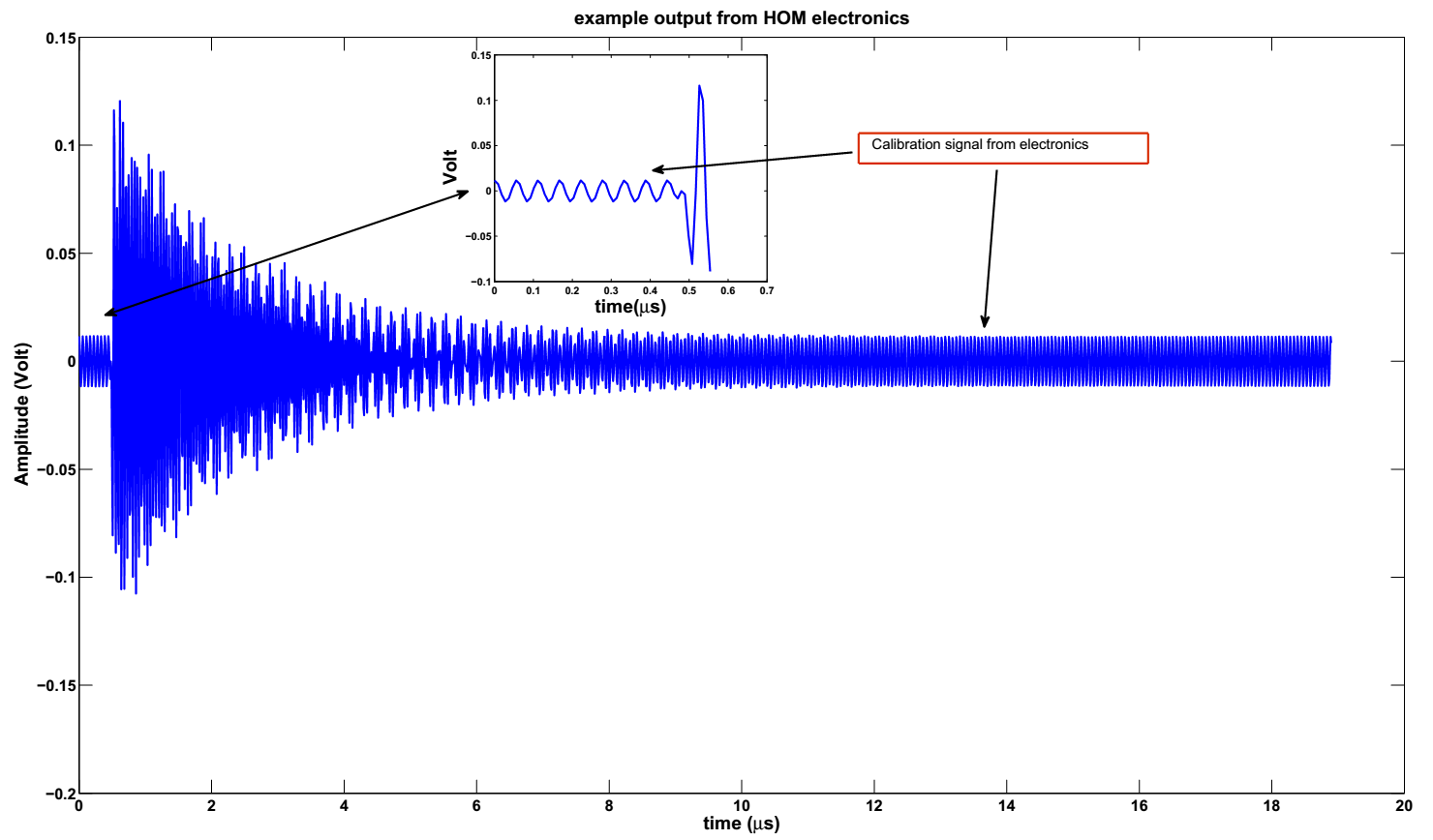 Calibration signal 
from electronics
300 samples
2048 samples
7/15/2014
32